CULTURE
Transport in Britain
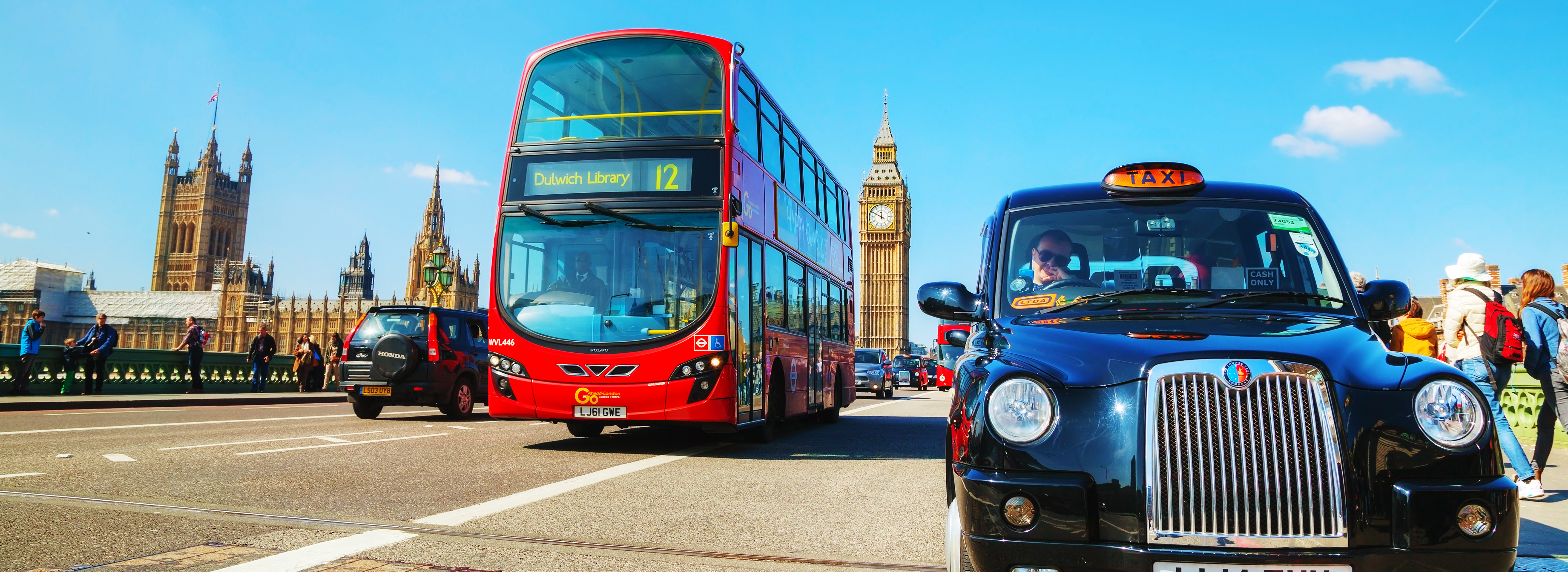 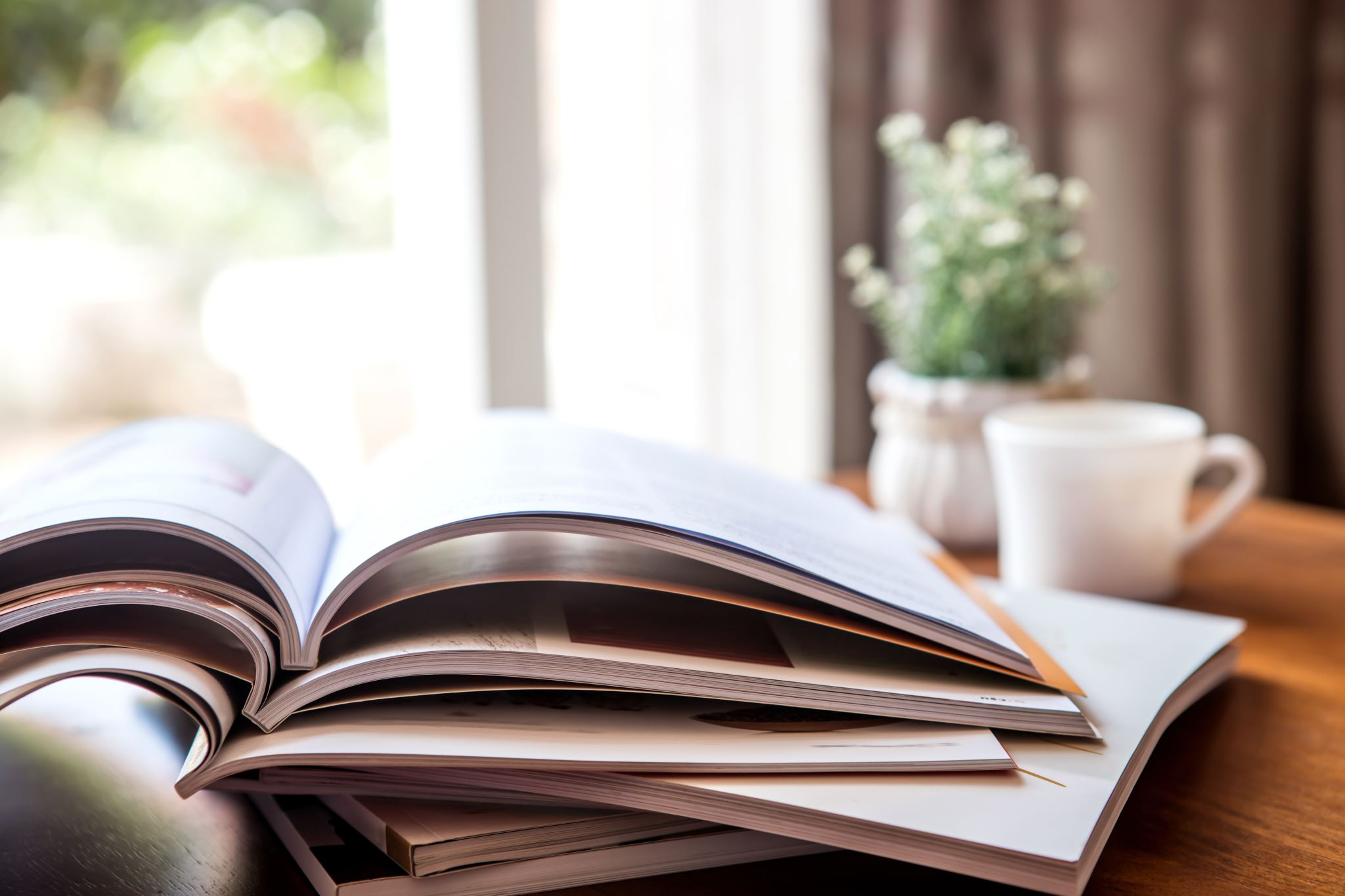 Lesson Plan
warm-up
 SB - article
 slideshow
 speaking
 homework
WARM-UP!
https://www.flippity.net/fc.php?k=1z63kMWGQGnkm-JcfFqaF3GquTkJiRWsHoIRk8IuYLCY
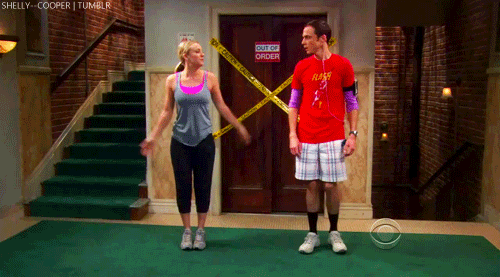 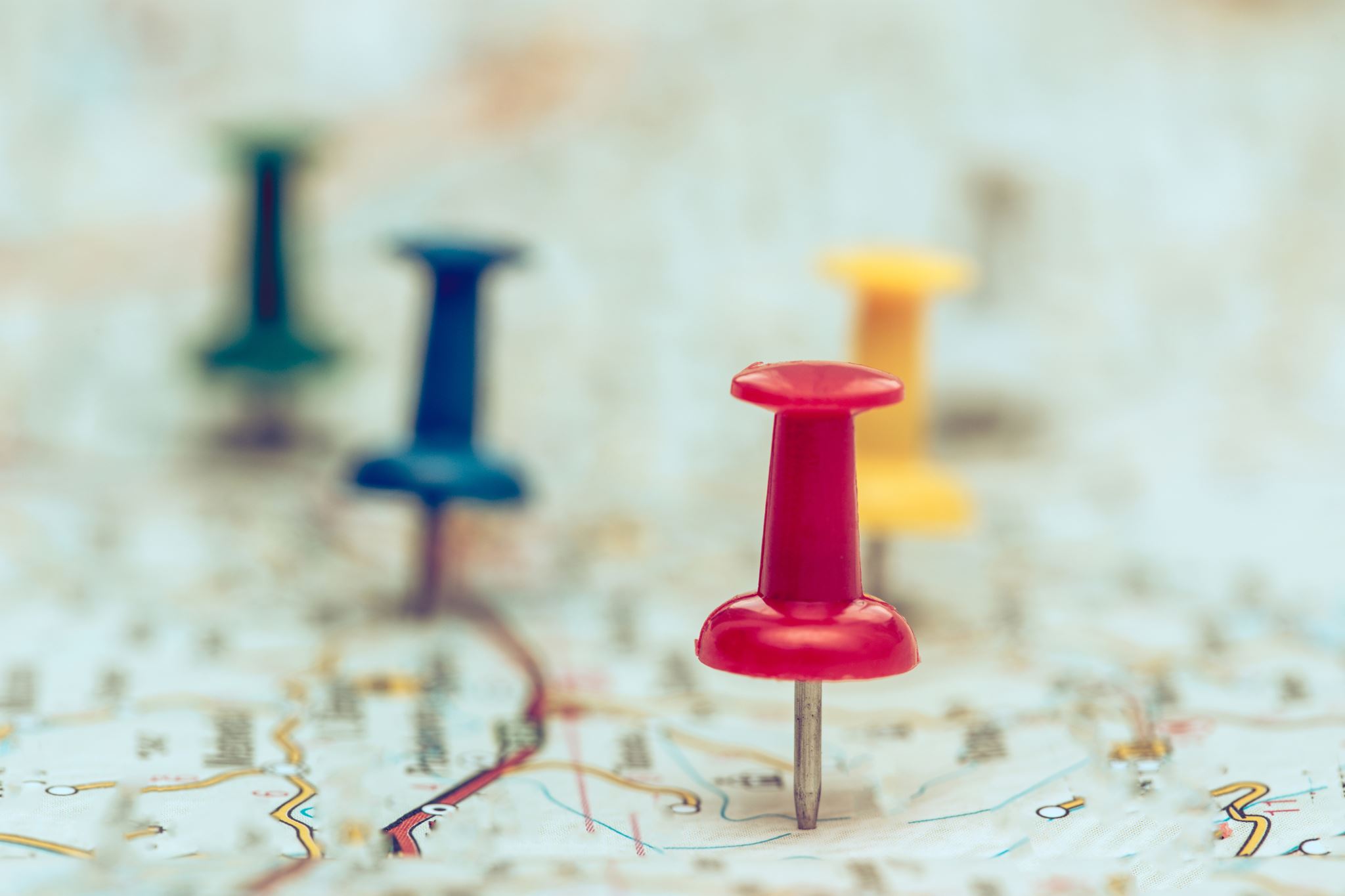 Name 10 …
EUROPEAN CAPITAL CITIES
TRANSPORT IN BRITAIN
STUDENT‘S BOOK 
p. 28
Steering wheel
Vehicles
Motorway
Ring road
A toll
DRIVING ON THE RIGHT SIDE
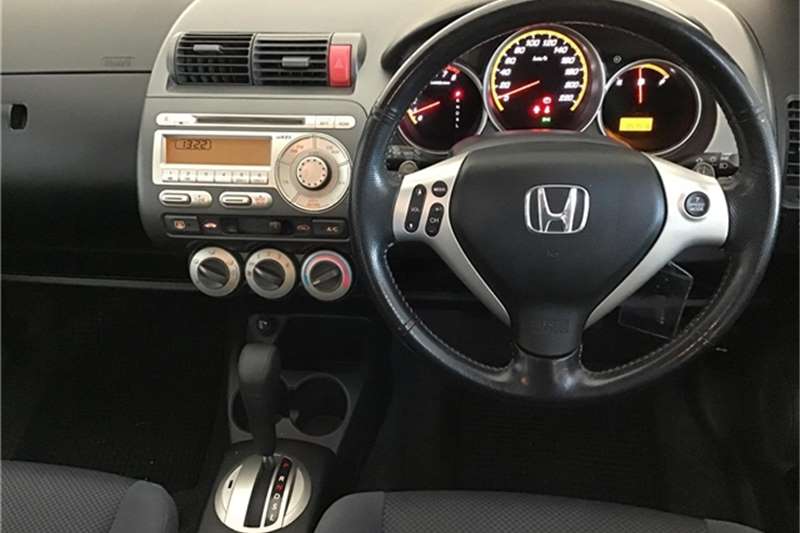 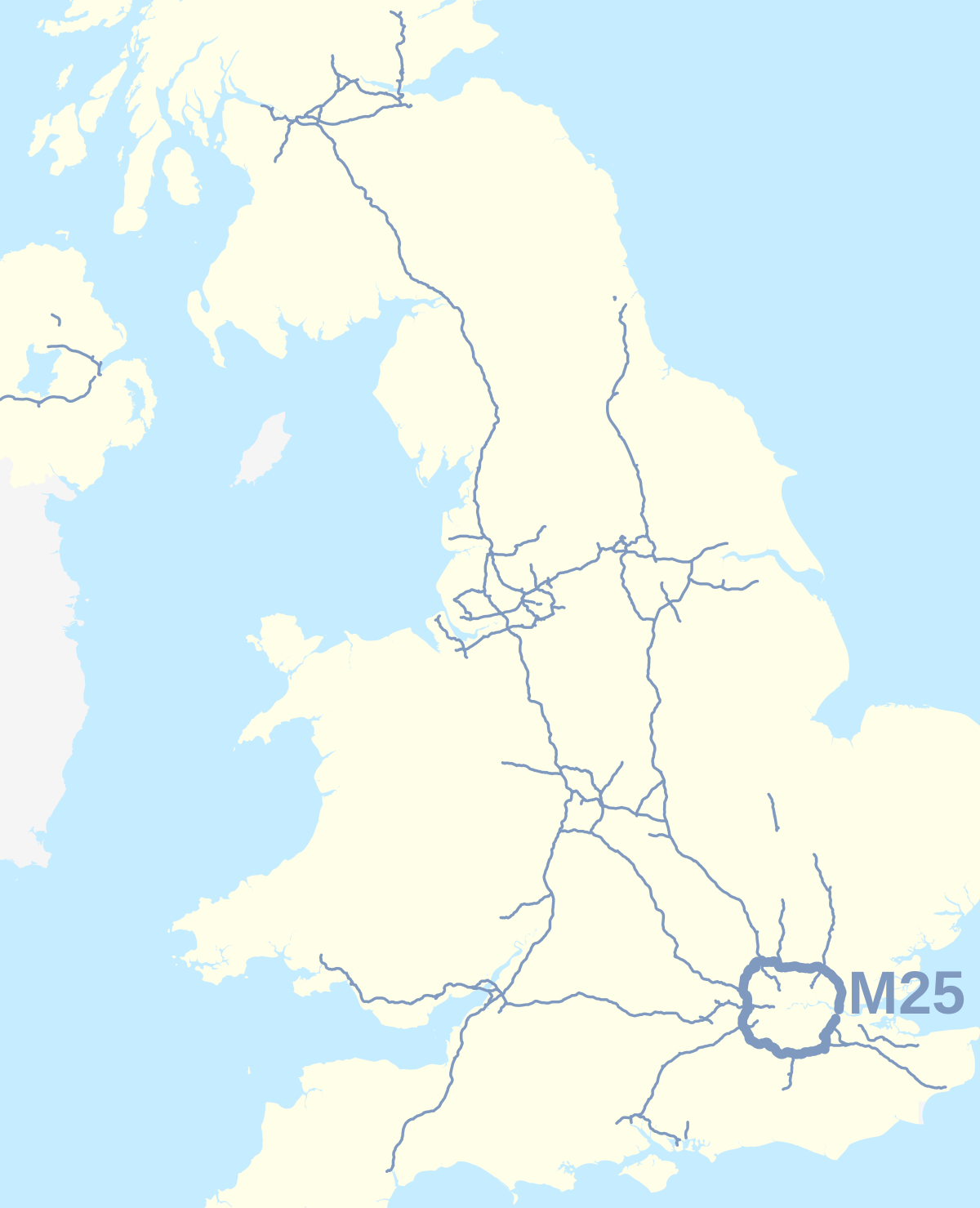 M25
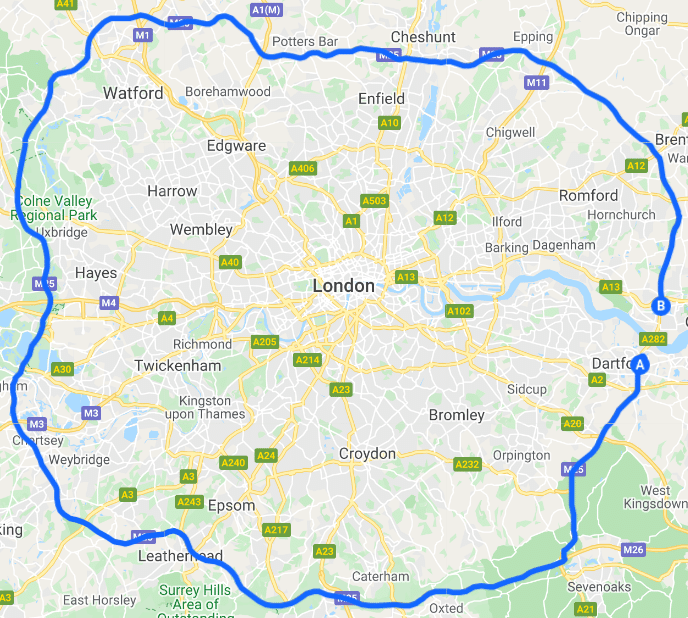 RAILWAYS
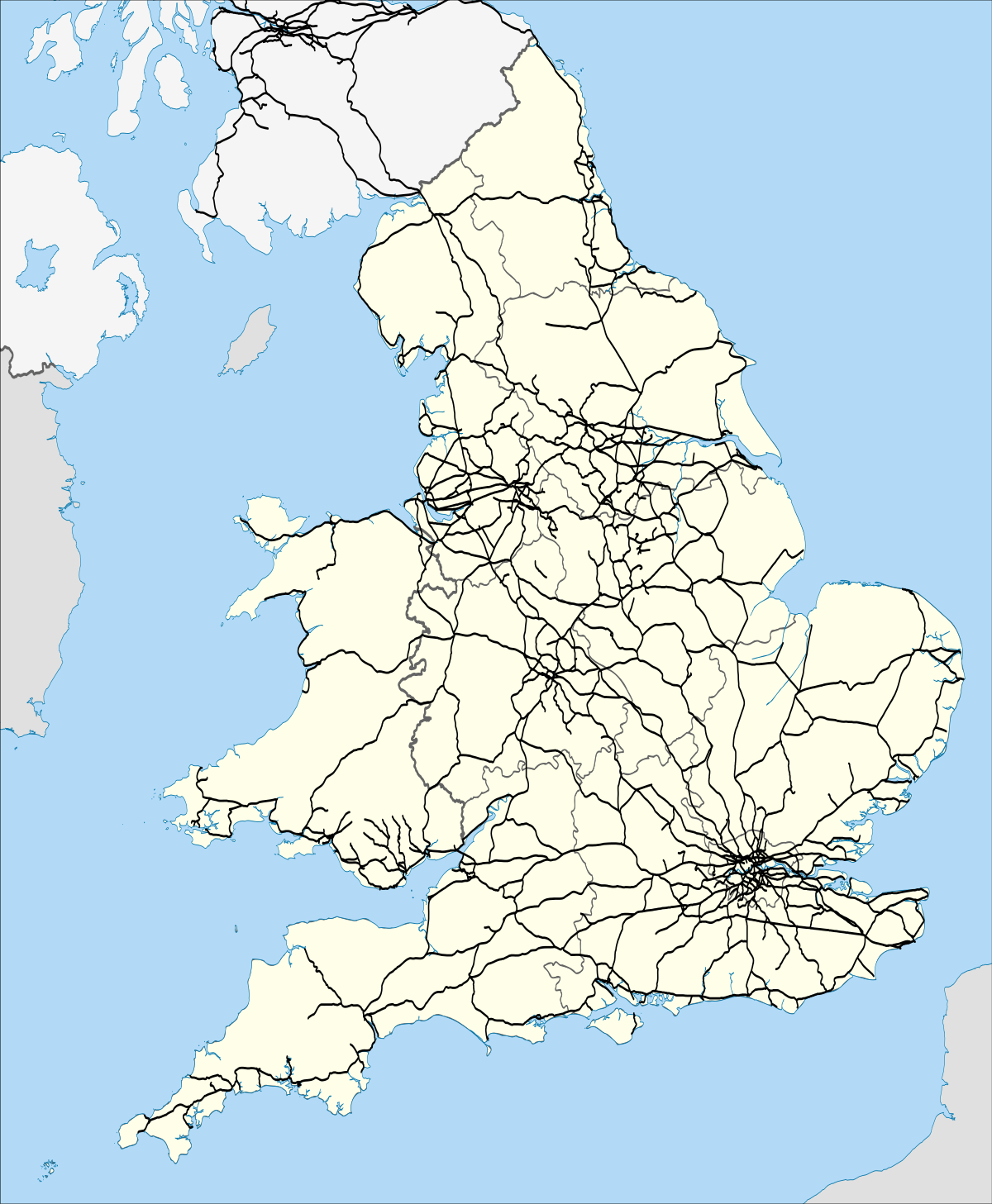 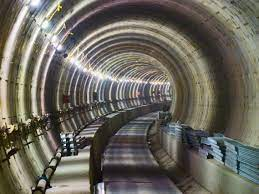 CHANNEL TUNNEL
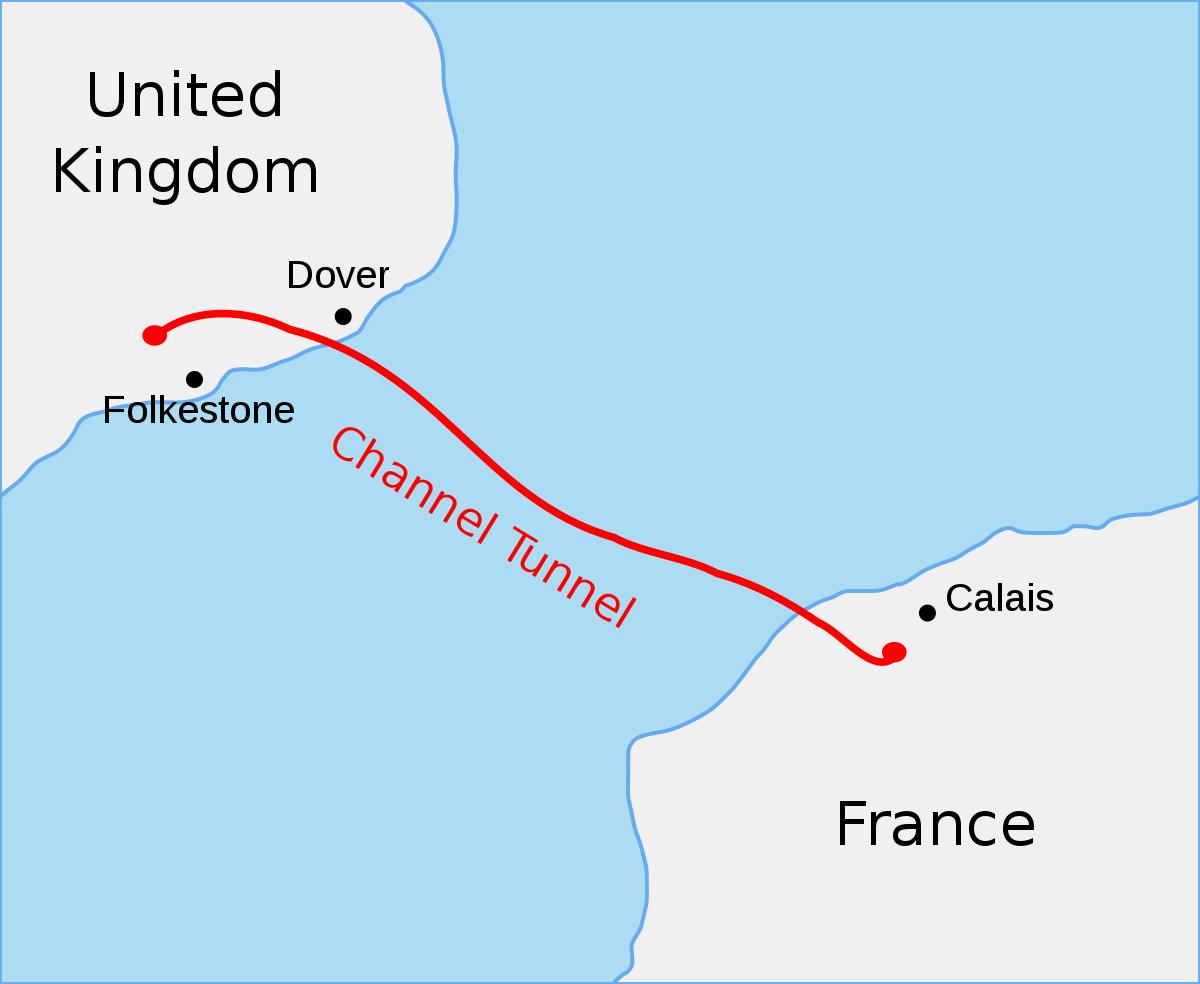 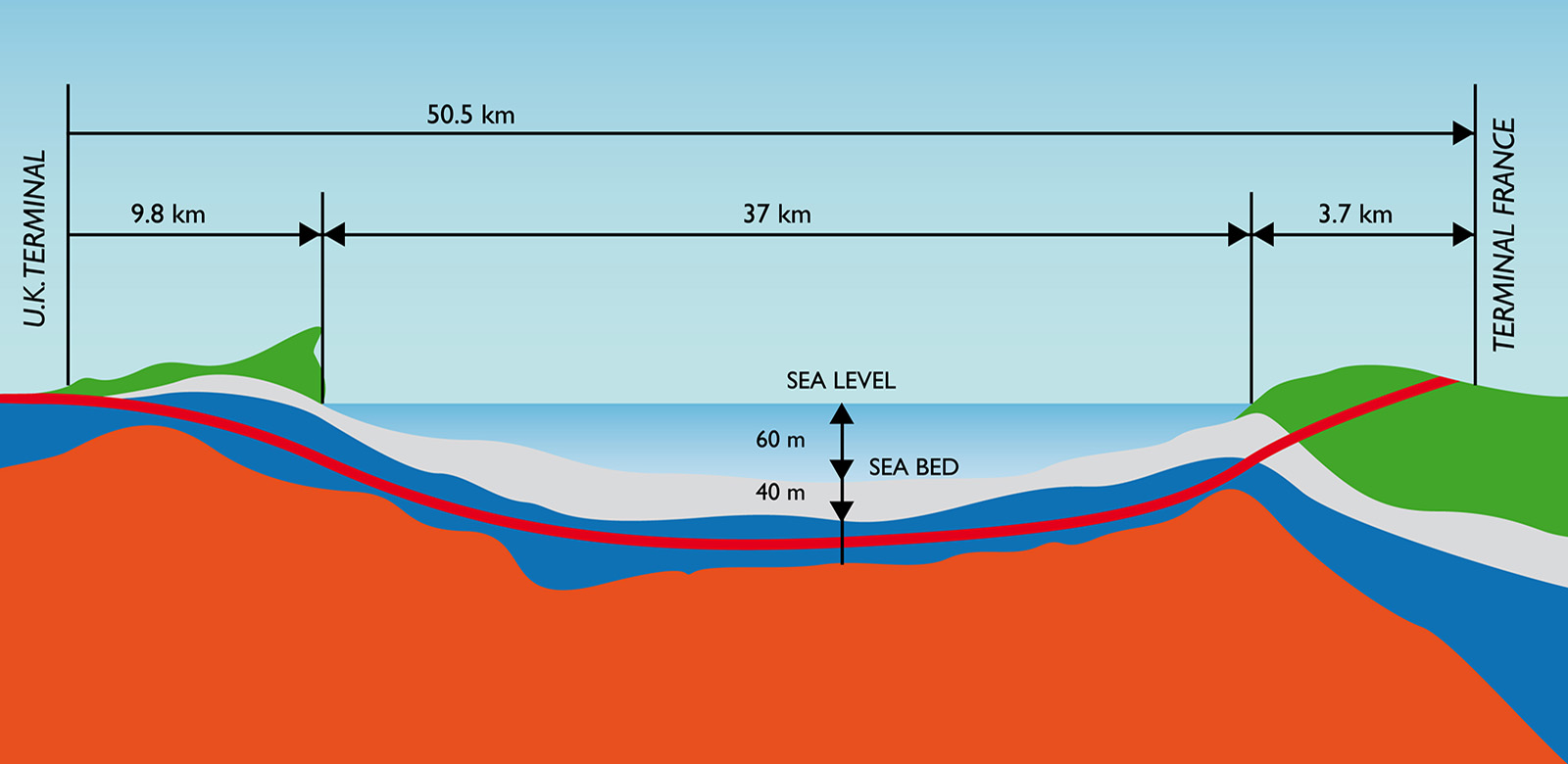 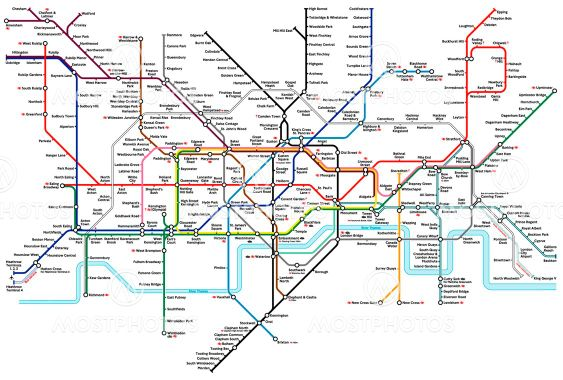 TRANSPORT IN LONDON
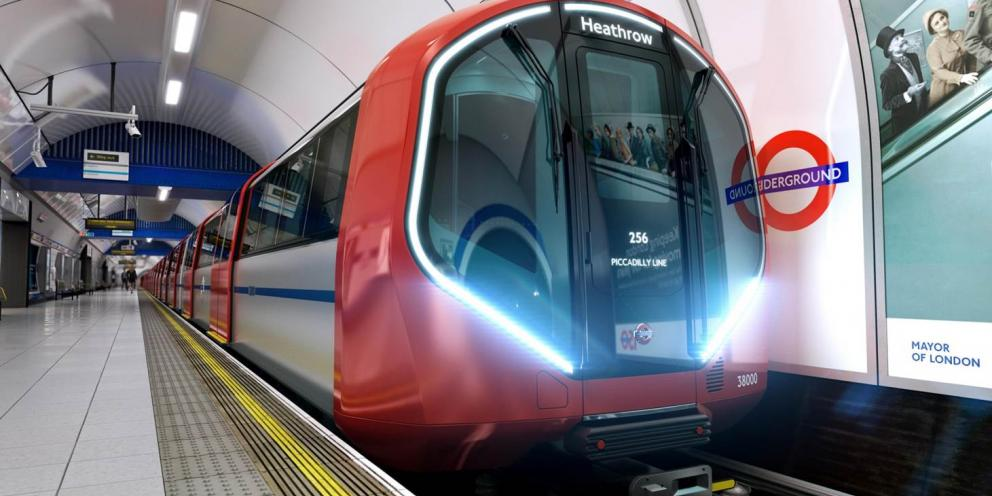 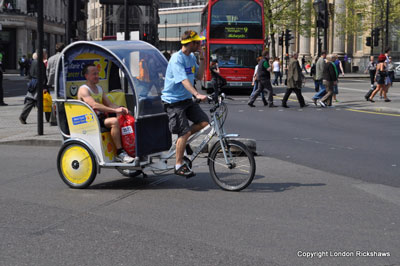 TRANSPORT IN LONDON
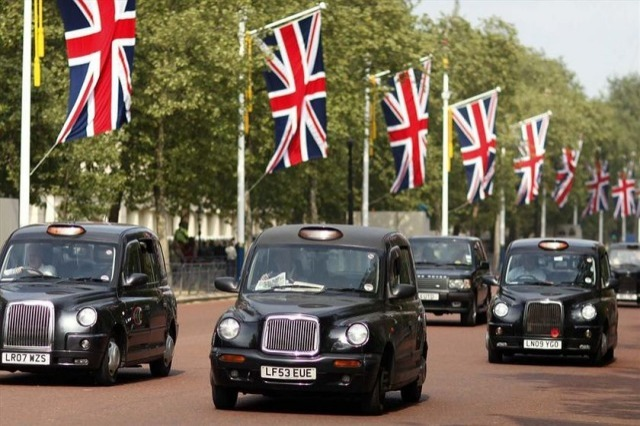 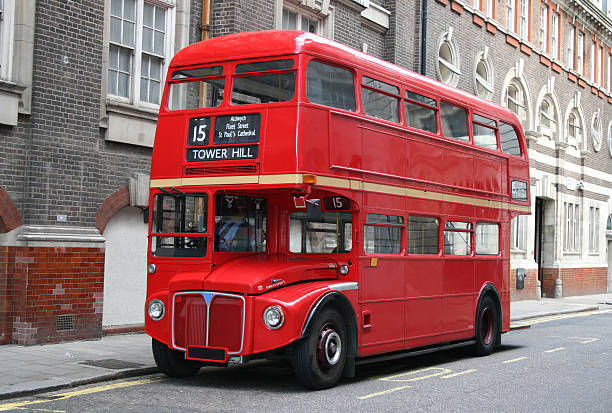 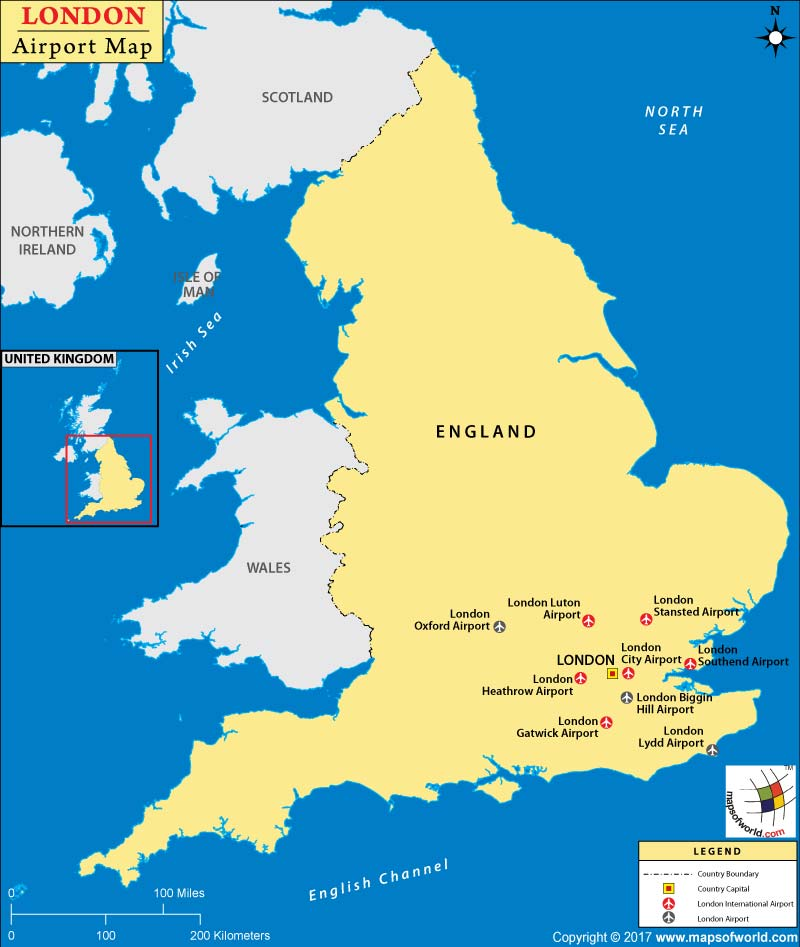 AIRPORTS
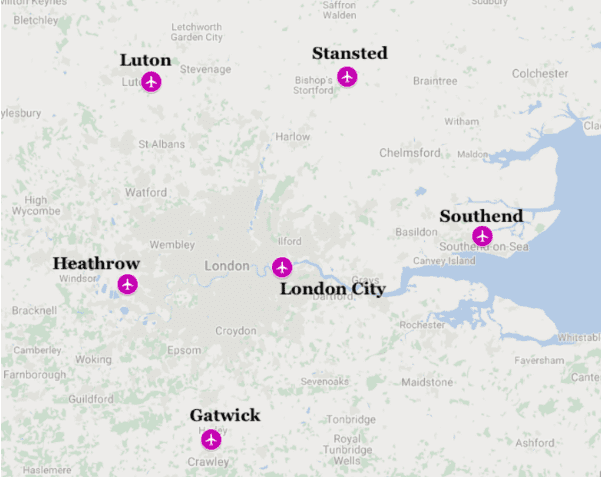 HOMEWORK
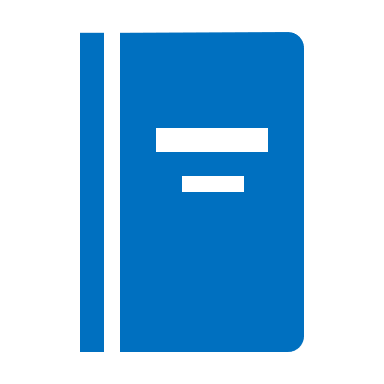 vocabulary 3A
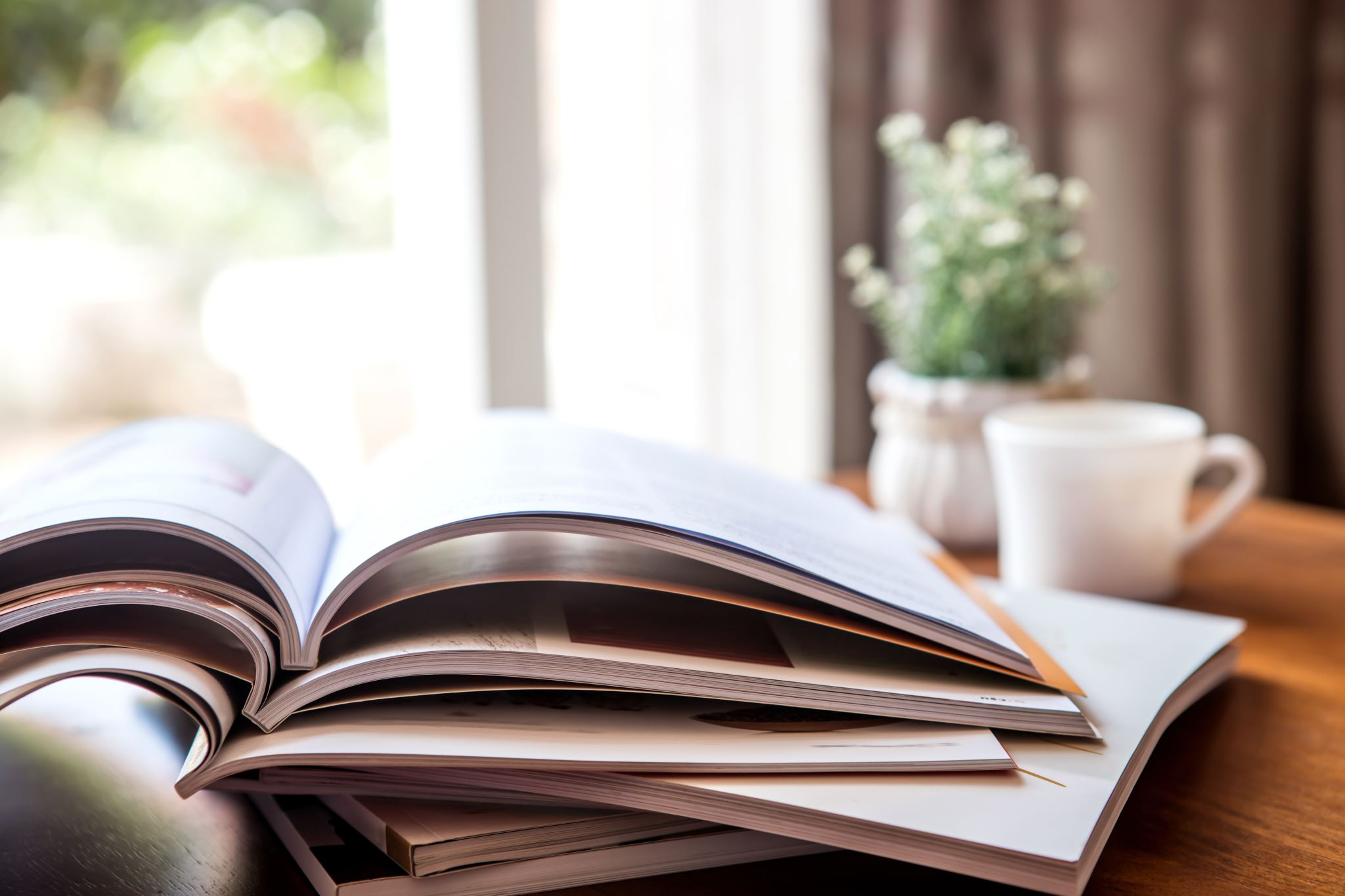 Lesson Plan
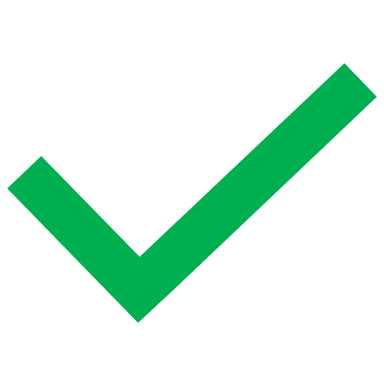 warm-up
 SB - article
 slideshow
 speaking
 homework
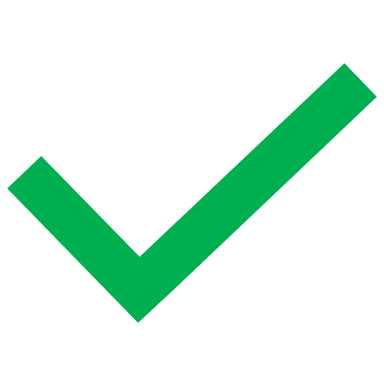 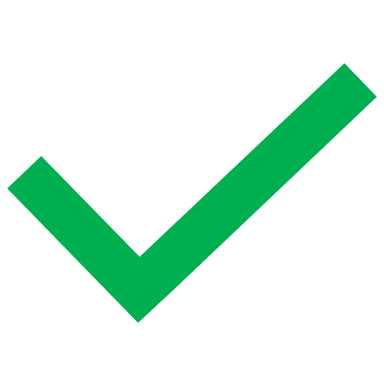 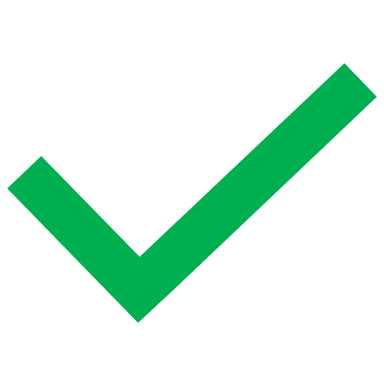 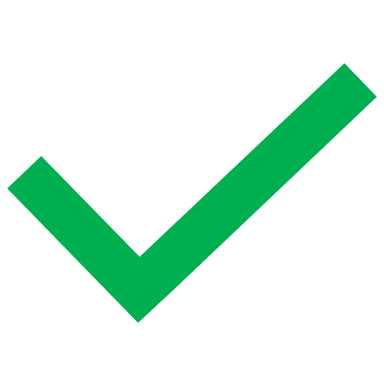